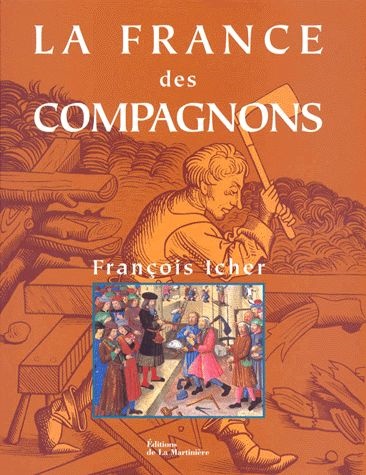 Du chef d’œuvre 
des Compagnons
au
chef d’œuvre des lycéens professionnels


Intervention de 
Patrick BOUSSELY
Compagnon ébéniste


Jeudi 30 janvier 2020
1oh30


Lycée polyvalent 
Simone VEIL
Amphithéâtre
Suzanne LACORE
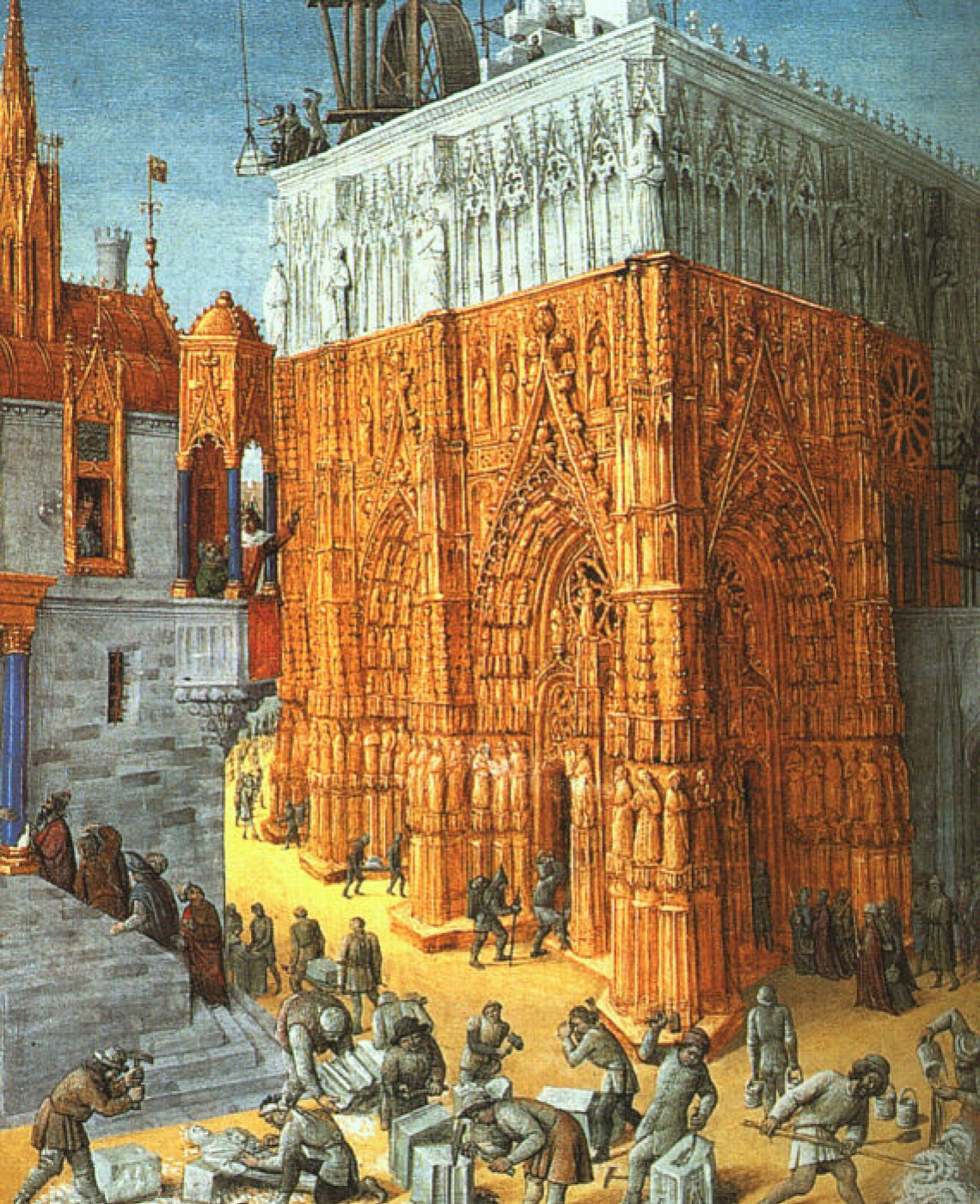 Salomon, roi du royaume d’Israël, fait construire, sous la direction de Hiram, un magnifique temple pour son Dieu à Jérusalem
(10e siècle avant notre ère)








La construction du temple de Jérusalem,
Miniature de Jean Fouquet,
fin Xve siècle
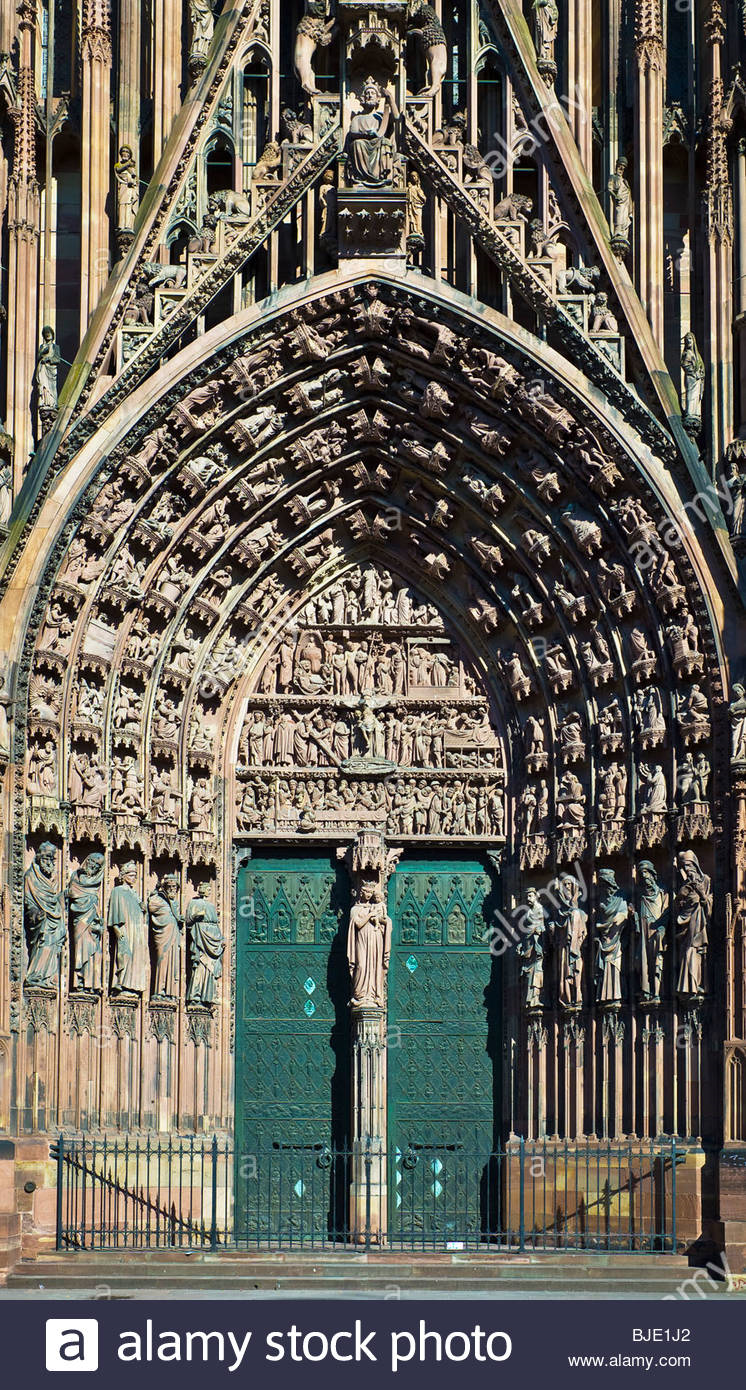 La cathédrale,
Symbole majeur du compagnonnage,
revendique l’héritage des confréries médiévales des bâtisseurs,
12e siècle






La cathédrale de
de Strasbourg
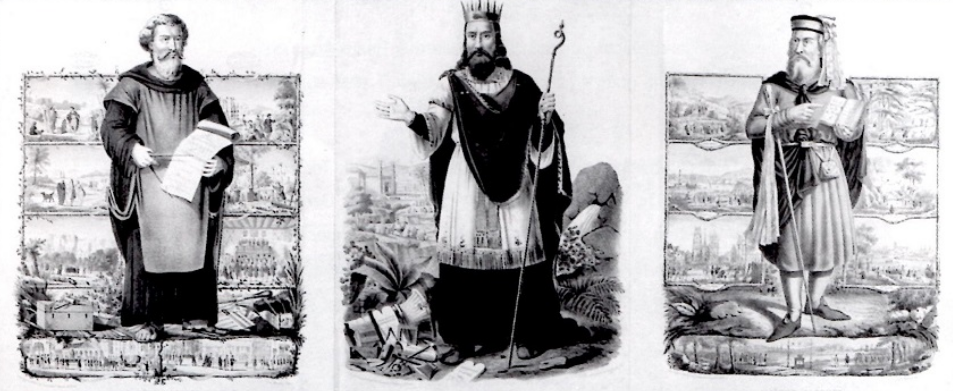 Une tradition légendaire rattache le compagnonnage à la construction du Temple de Jérusalem par le roi Salomon, Maître Jacques et Soubise. Mais les premiers documents écrits remontent à la fin du Moyen Age.

Le Père Soubise, le roi Salomon et Maître jacques,
Lithographies éditées par Agricol Perdiguier,
1862-1865
Le
C’est à partir de documents du Moyen Âge que l’on peut attester l’existence de groupements de jeunes ouvriers qui voyagent, s’entraident, pratiquent des rites en diverses circonstances et possèdent des attributs et un vocabulaire identitaires. La plupart des plus anciennes mentions de compagnons et du Compagnonnage proviennent des archives judiciaires.
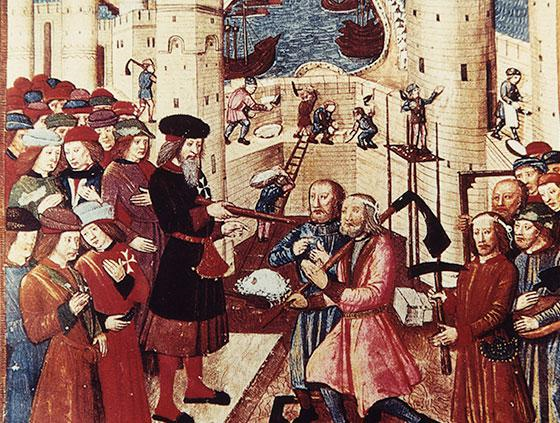 Le siège de Rhodes,
1480

BNF, 
 MS Latin 6067
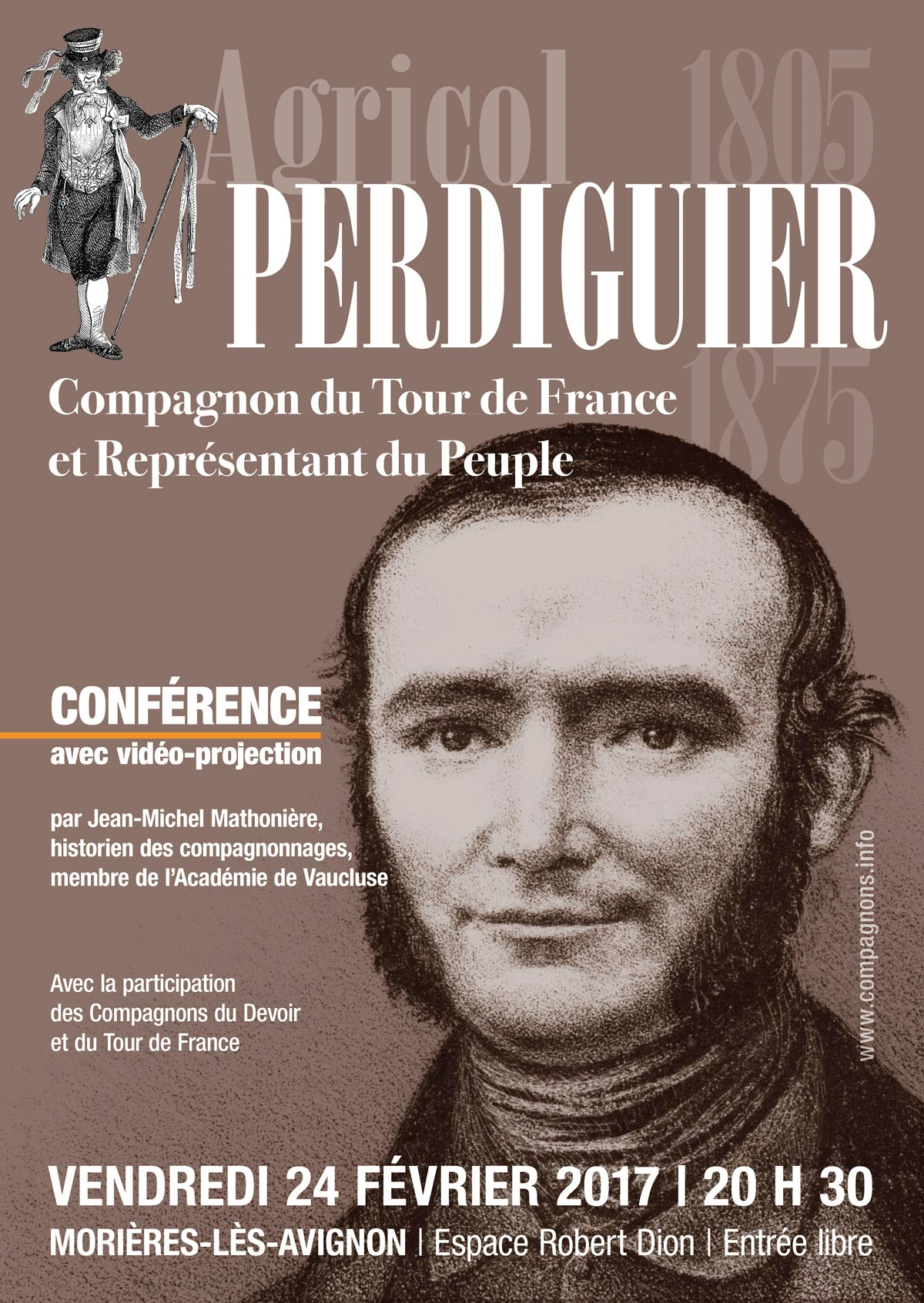 Agricol Perdiguier 
(1805-1875) 
 Compagnon menuisier du Devoir de Liberté, représentant du peuple en 1848, réorganisateur du compagnonnage et chansonnier




Il publie la première édition de son Livre 
du Compagnonage,
 succès littéraire et politique, et pose le fondement de l'histoire compagnonnique
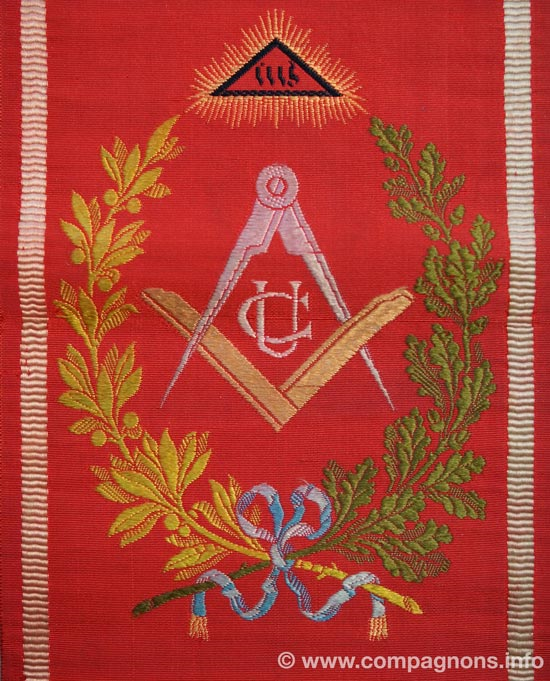 Couleurs des Compagnons
des Devoirs Unis
Union Compagnonnique 
- UC
RÉCEPTION DE
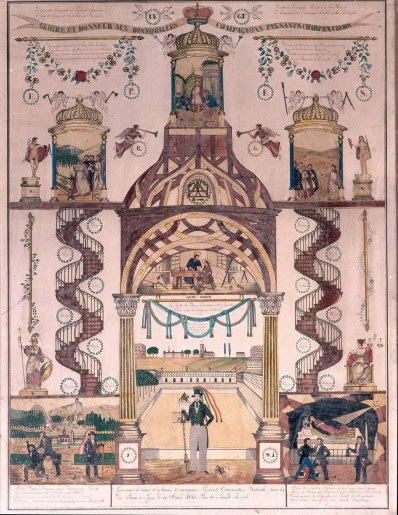 Tableau de réception de compagnon,

Anonyme,
Musée Gadagne, Lyon
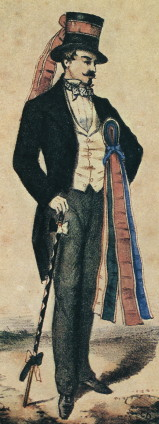 C
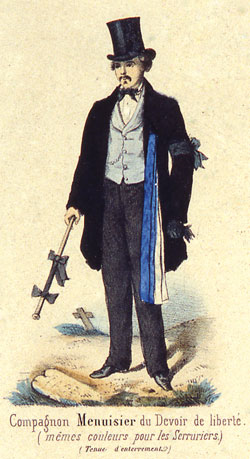 Les Compagnons 
au 19e siècle









http://compagnonnage.info/blog/blogs/blog1.php/2011/07/01/les-compagnons-menuisiers-du-devoir-de-liberte
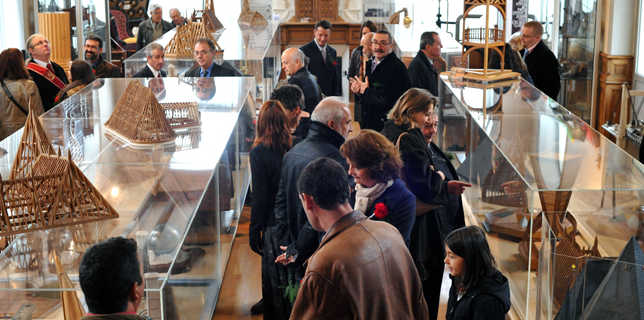 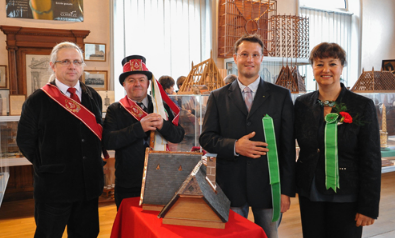 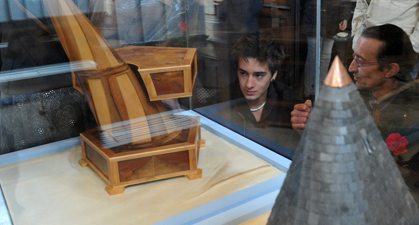 Fête de l’Union compagnonnique à la cayenne de Brive, 2013

http://www.brivemag.fr/les-compagnons-en-fete/
CC
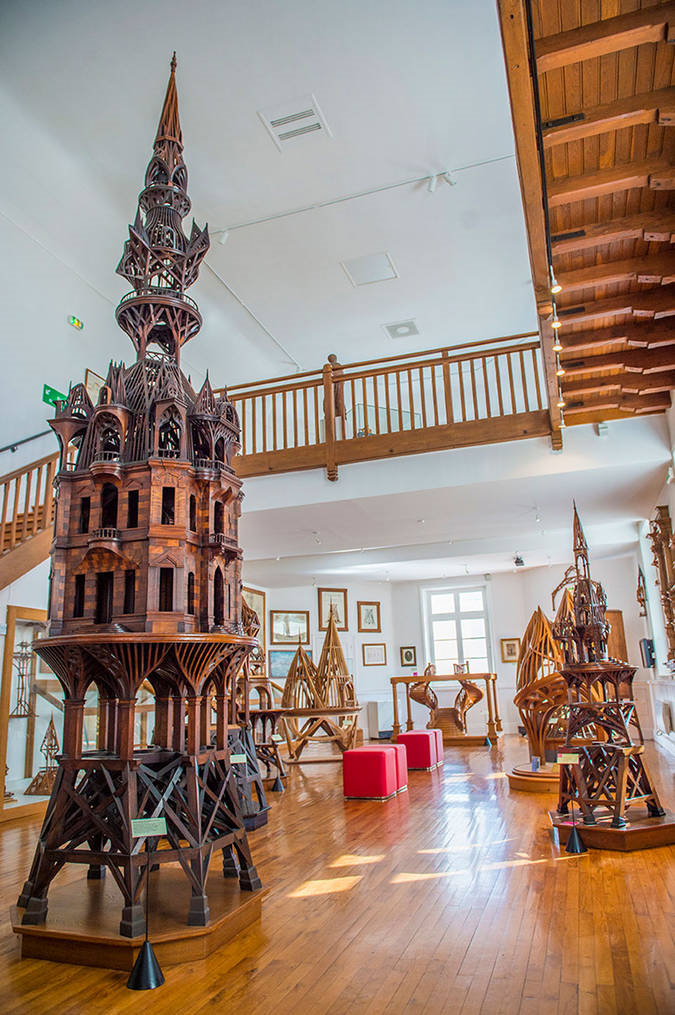 LE CHEF D'ŒUVRE
Être compagnon, c’est mériter un titre et la reconnaissance de ses pairs. 
Cela suppose d’abord d’être un ouvrier compétent dans son métier. Le candidat doit donc le prouver en fabriquant un chef-d’œuvre ou travail de réception.










En classe de Terminale, un lycéen professionnel devra présenter un chef-d’œuvre dans le cadre des épreuves du baccalauréat professionnel.
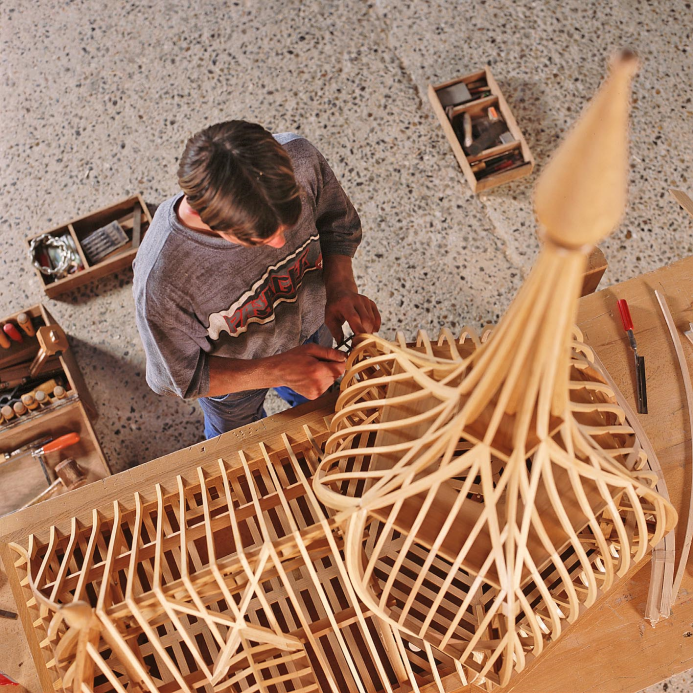